Introduction To Computer Science
In this section you will get an overview of some research areas and higher level courses in Computer Science.
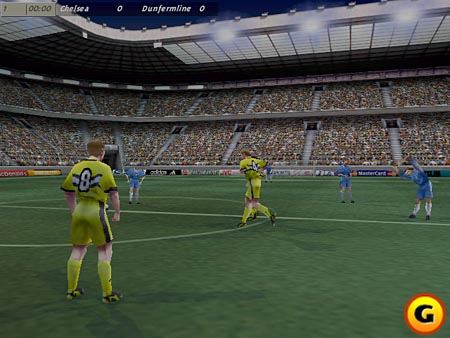 Artificial Intelligence FIFA © Electronic Arts.
Introduction To Computer Science
Computer Science is about problem solving
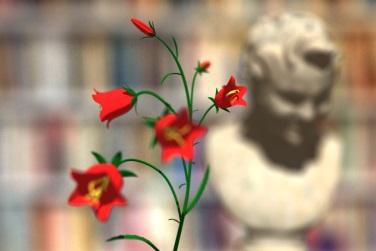 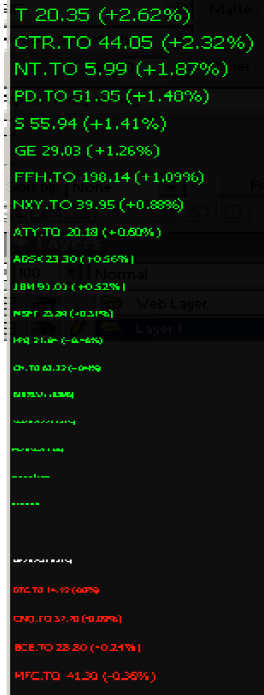 Graphics: 
Image curtesy of Xin Liu
Representing large sets of data
Image from: 
Lau, E. (2003) Stocks.
[Speaker Notes: Problem solving need not be simplistic code examples that first year students have seen thus far
Graphics: creating algorithms for producing realistic images (e.g. shown is the work of a former grad student here)
InfoViz: how to represent large sets of data so users can find and make sense of the information (e.g. shown is the visualization of stock market information and the actual work of a former undergrad student)
AI (multi-agent) Jorg’s work with EA: his agents would ‘play’ the FIFA soccer game and try to find bugs]
Some Areas Of Study And Research In Computer Science
Human-Computer Interaction 
Computer Graphics
Information Visualization
Databases
Computer theory
Computer networking and distributed systems
Artificial Intelligence
Computer Vision
Software Engineering
Computer Security
Games programming
This list provides only a brief introduction to the different areas of Computer Science and is far from comprehensive: For a more updated list of research areas: http://www.cpsc.ucalgary.ca/Research/
Calendar (courses): 
http://www.ucalgary.ca/pubs/calendar/current/computer-science.html
http://www.ucalgary.ca/pubs/calendar/current/software-engineering.html
Human-Computer Interaction (HCI)
Most of Computer Science deals with the ‘technical’ side of computers such as:
Run computers faster!
Make computers store more information!!
Increase the networking capabilities of computers!!!
These technical issues (and others) are all very important but something is still missing...
For more information: http://ilab.cpsc.ucalgary.ca/
Human-Computer Interaction (HCI)
Most of Computer Science deals with the ‘technical’ side of computers such as:
Run computers faster!
Make computers store more information!!
Increase the networking capabilities of computers!!!
Increase the networking capabilities of computers!!!
These technical issues (and others) are all very important but something is still missing...
For more information: http://ilab.cpsc.ucalgary.ca/
Human-Computer Interaction
...but don’t forget about the other side of the relationship.
No matter how powerful the computer and how well written is the software, if the user can’t figure out how it works then the system is useless.
Software should be written to make it as easy as possible for the user to complete their task.  (Don’t make it any harder than it has to be).
This is just common sense and should/is always taken into account when writing software?
Common sense?...come on!
Previous Examples
Cases where designing “user-friendly” technology was not just a matter of commonsense.
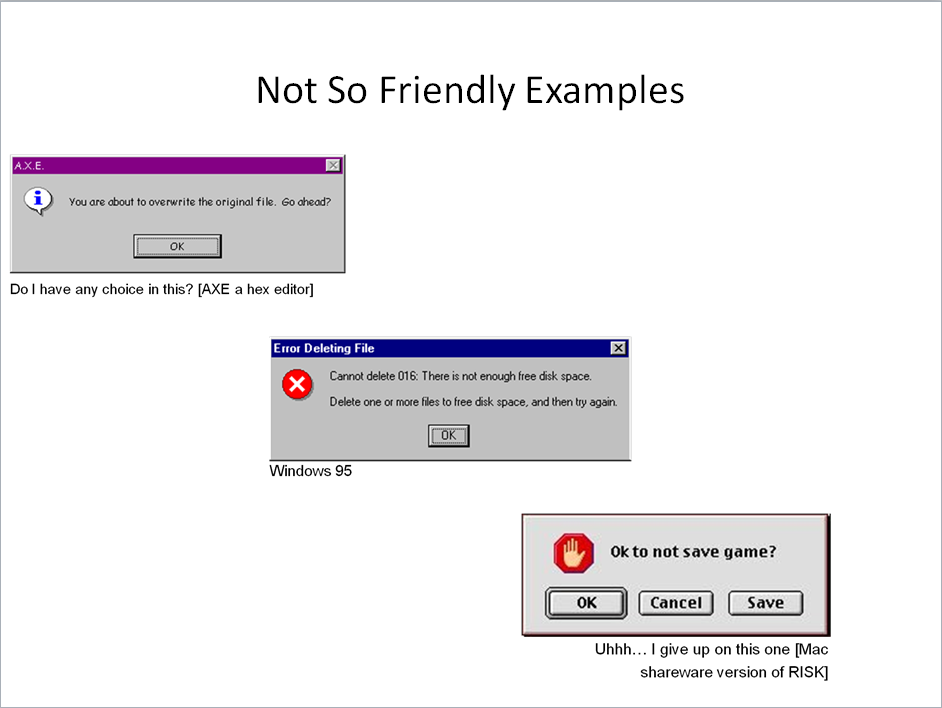 What Is Human-Computer Interaction?
Difficult to use
Easy to use
Or at least easier to use
How Can This Be Done?
Many techniques have been developed.
Some may have already been covered (Usability heuristics from ‘Repetition’)
One other technique: simple but effective (user-centered design)
Basic principle: getting users involved in the design process from the beginning (rather than building the system and then getting feedback afterwards which is the traditional approach).
Many benefits:
Cost reduction: The further along the software development process the harder it is to make changes.




Users may also provide many unexpected insights
Complete software (from Saul Greenberg mockup)
Paper sketches
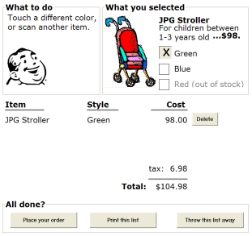 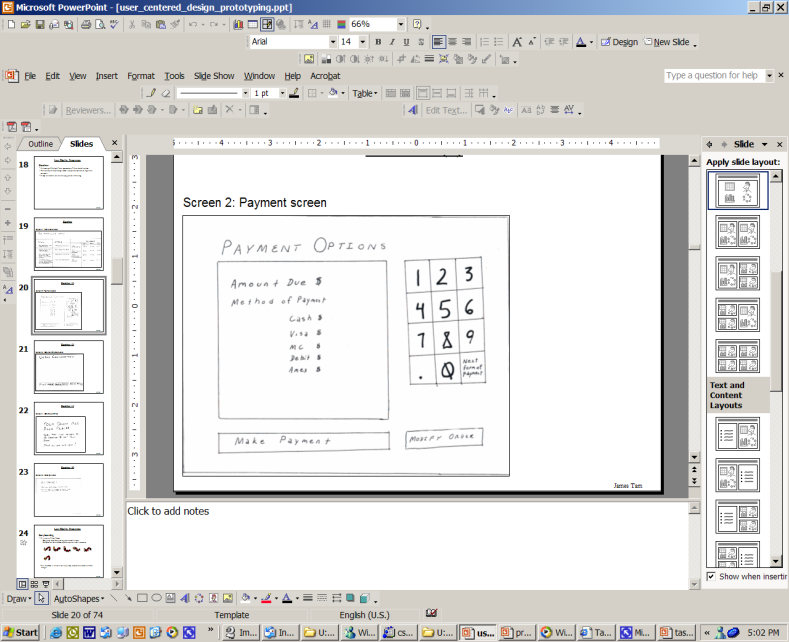 HCI: Higher-Level Courses
CPSC 481: Human-Computer Interaction I
CPSC 581: Human-Computer Interaction II
(Related: Human-Robot Interaction)
CPSC 599.65—Robot head-based interaction
CPSC 599.62—Advanced topics in human-computer and human-robot interaction
CPSC 599.17—Human-robot interaction
Computer Graphics
Concerned with producing and manipulating images on the computer.
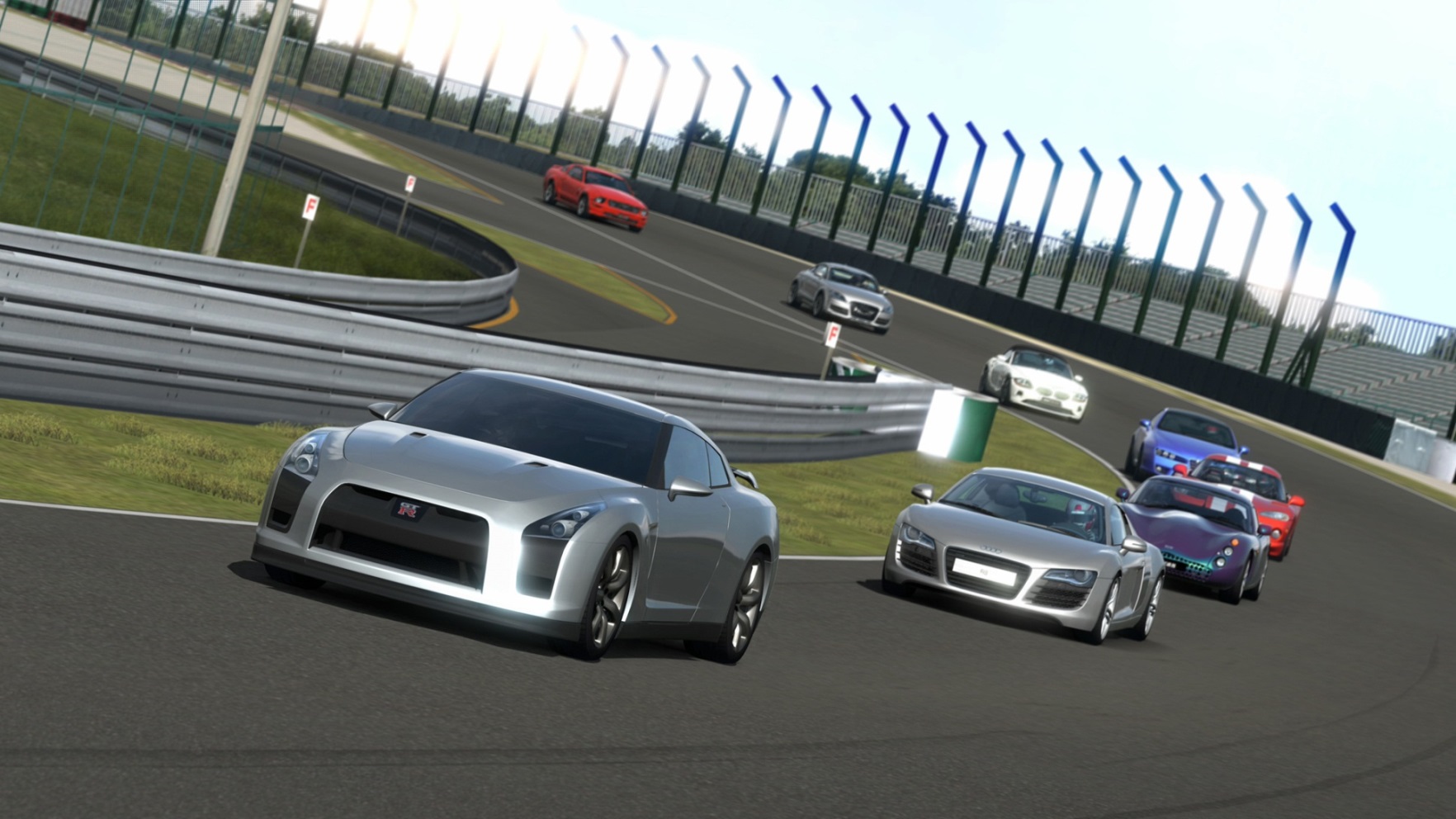 Gran Turismo © Sony
For more information: http://jungle.cpsc.ucalgary.ca/
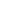 Computer Graphics: Issues
How to make the images look “real”?
From http://klamath.stanford.edu/~aaa/
Computer Graphics: Common Misconception
It’s about creating the programs that produce the realistic images and animations (not using existing programs like Photo shop ©).
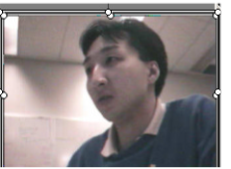 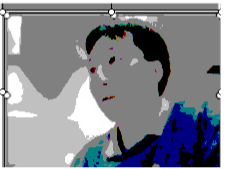 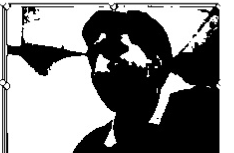 Computer ‘Graphics’ Have Come A Long Way!
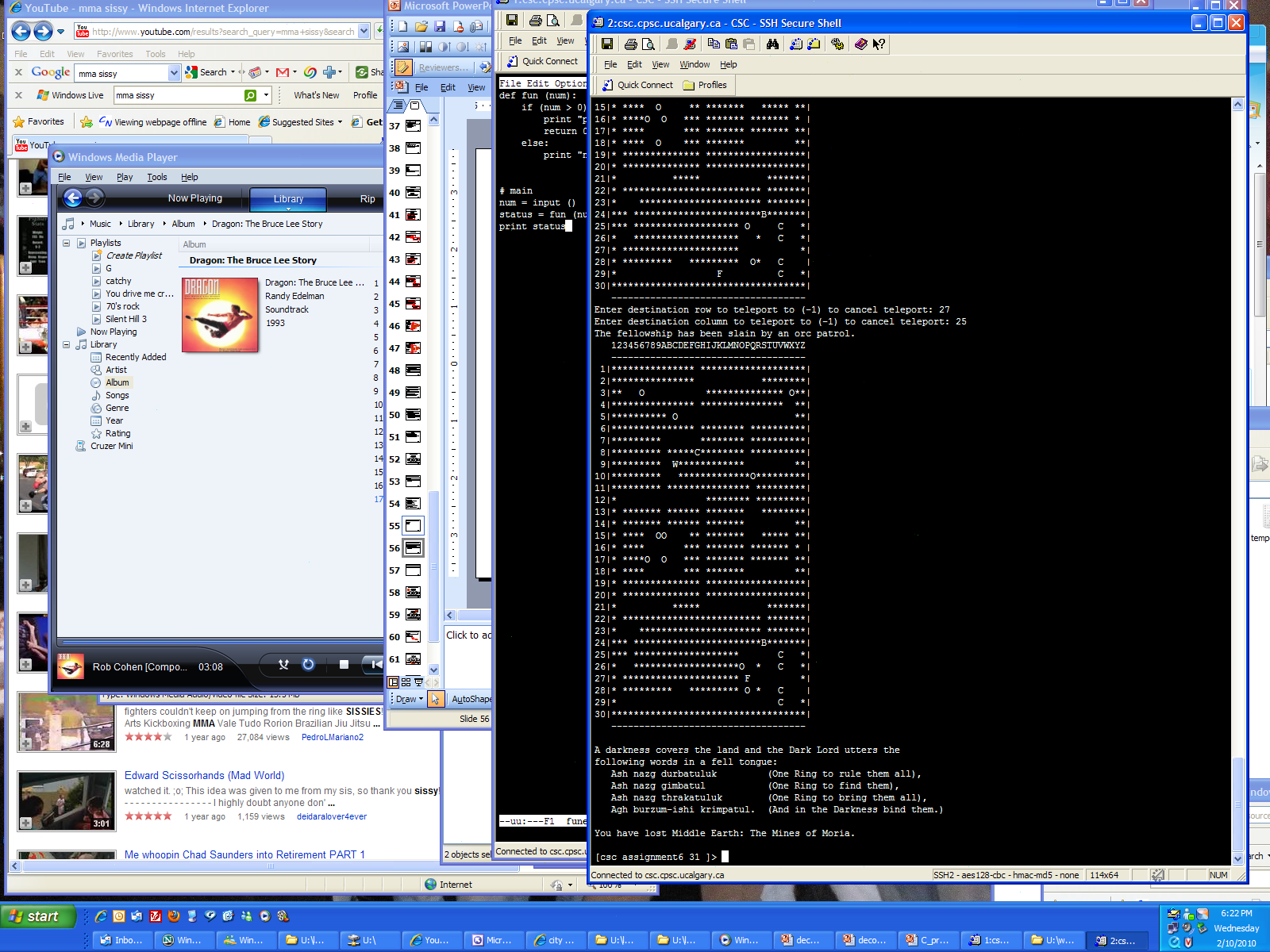 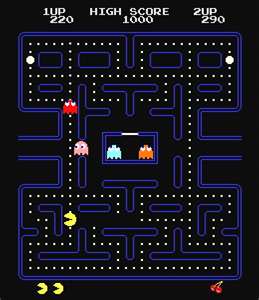 “ASCII games”
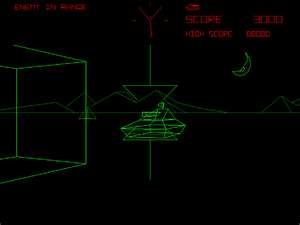 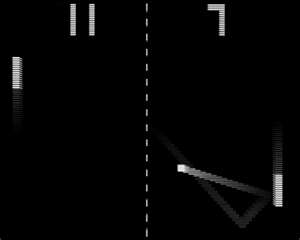 ‘Pacman’ http://ostatic.com
‘Pong’ www.world-of-games.co.uk
‘Battlezone’ www.sretroist.com
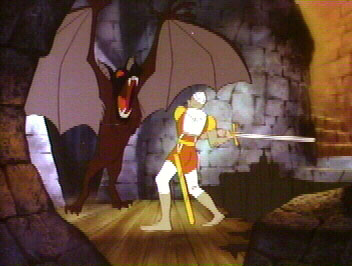 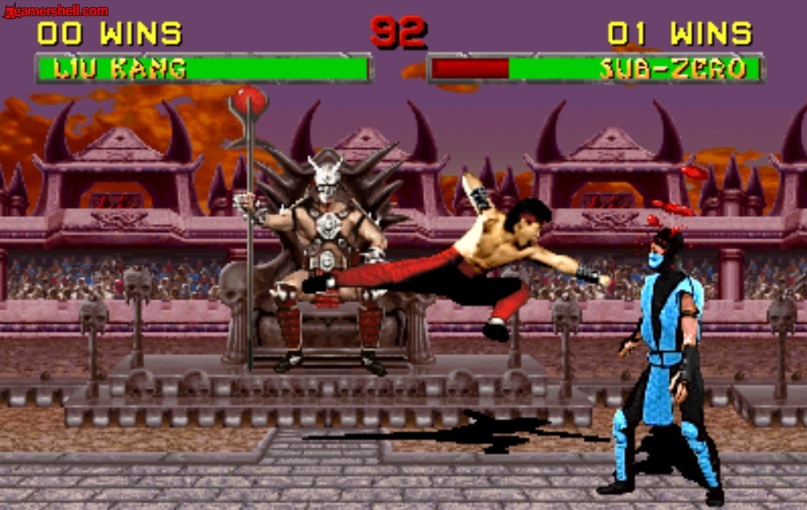 “Mortal Kombat” www.gnomeslair.com
“Dragon’s lair” www.dragons-lair-project.com
Computer Graphics: Still A Long Way To Go
“Even though modeling and rendering in computer graphics have been improved tremendously in the past 35 years, we are still not at the point where we can model automatically, a tiger swimming in the river in all it’s glorious details.” 1
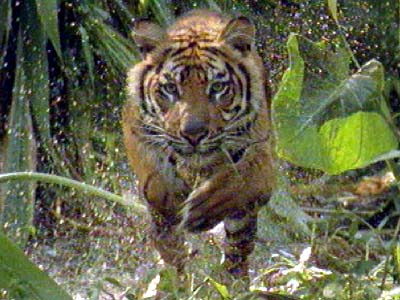 1 From “The Tiger Experience” by Alain Fournier at the University of British Columbia
Graphics: Some Areas
Animations


Modeling



Rendering



Image processing
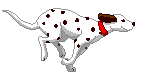 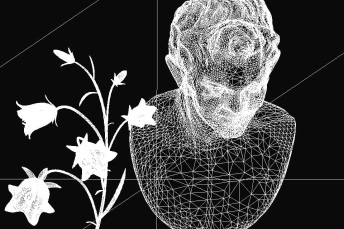 Xin Liu
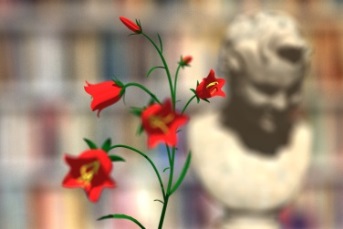 Xin Liu
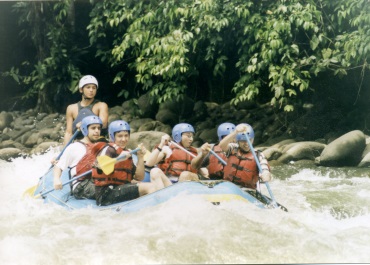 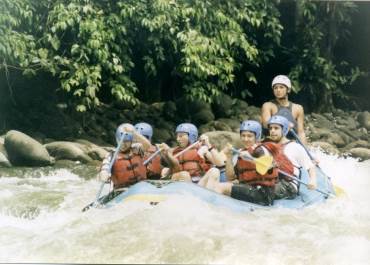 James Tam
James Tam
Graphics: Higher-Level Courses
CPSC 453: Introduction to computer graphics
CPSC 587: Fundamentals of computer animation
CPSC 589: Modeling for computer graphics
CPSC 591: Rendering
Artificial Intelligence
Trying to build technology that appears to be ‘intelligent’
Intelligence: What makes a person smart?
Fact retrieval?
Creativity?
Solving problems?
For more information: 
http://pages.cpsc.ucalgary.ca/~jacob/AI/ http://pages.cpsc.ucalgary.ca/~denzinge/
http://pages.cpsc.ucalgary.ca/~kremer (retired)
Artificial Intelligence: Some Areas
Expert systems
Neural networks
Expert Systems
The focus is on capturing the knowledge of a human expert as a set of rules stored in a database.
The expert system can then answer questions, diagnose problems and guide decision making.
Example applications: medicine, computer repair
Neural Networks
The focus is on building structures that function the way that neurons (and their connections in the brain) function.
(Simplified overview):
Neurons take electrical pulses as input and send electrical pulses as output.
A required level of input is required before the output is ‘fired’.
This approach has been applied to problems which involve pattern recognition ( e.g., visual, voice).
?
?
Artificial Intelligence: Mission Accomplished?
How do we know we have a "smart machine"?
The Turing test
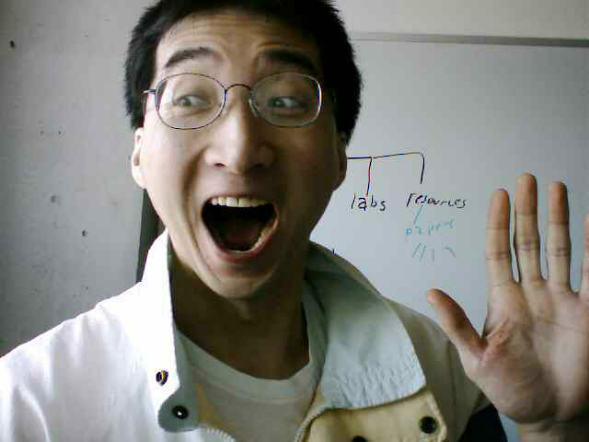 ???
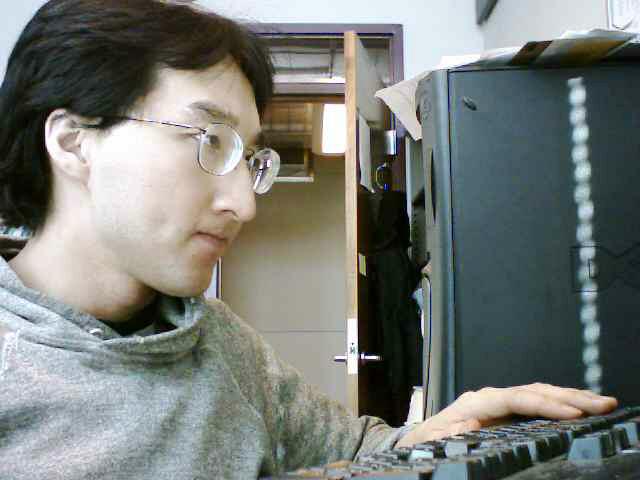 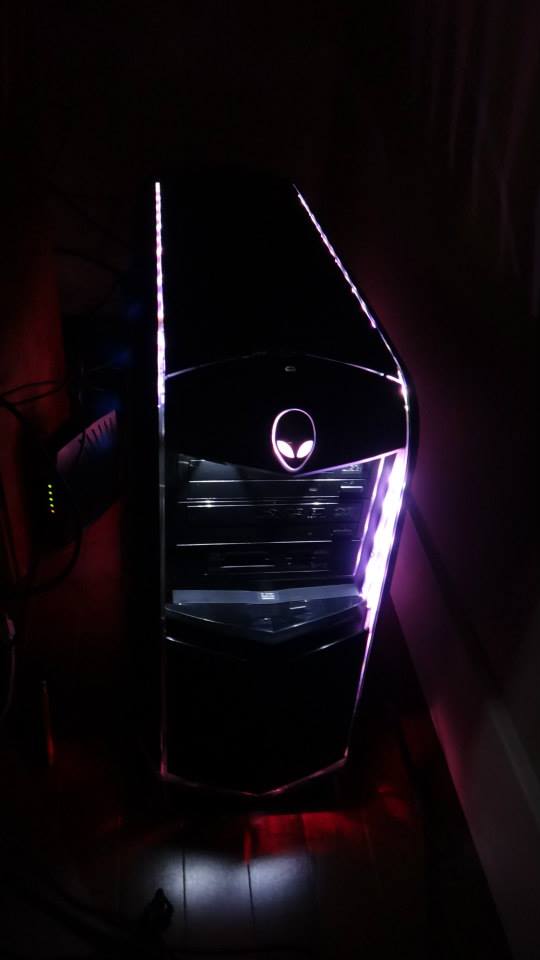 Artificial Intelligence: Higher-Level Courses
CPSC 433: Artificial Intelligence
CPSC 565: Emergent computing
CPSC 567: Foundations of multi-agent systems 
CPSC 568: Agent communications
Computer Vision
The focus is on interpreting and understanding visual information.
?
?
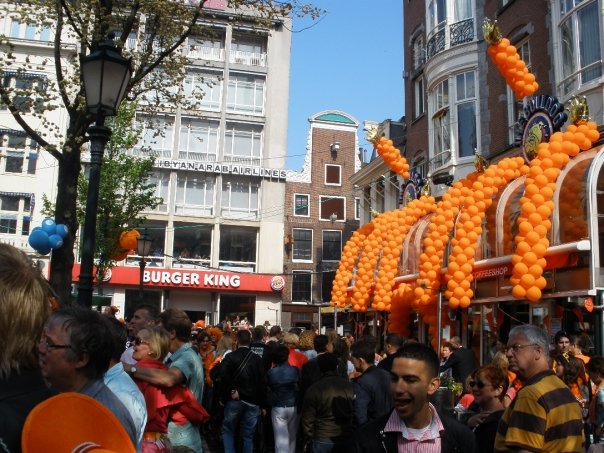 ?
No
No
No
No
For more information: http://pages.cpsc.ucalgary.ca/~boyd/pmwiki/pmwiki.php?n=Main.Research
http://people.ucalgary.ca/~jparker/ (Transferred to Arts)
Computer Vision: Some Areas
Recognition
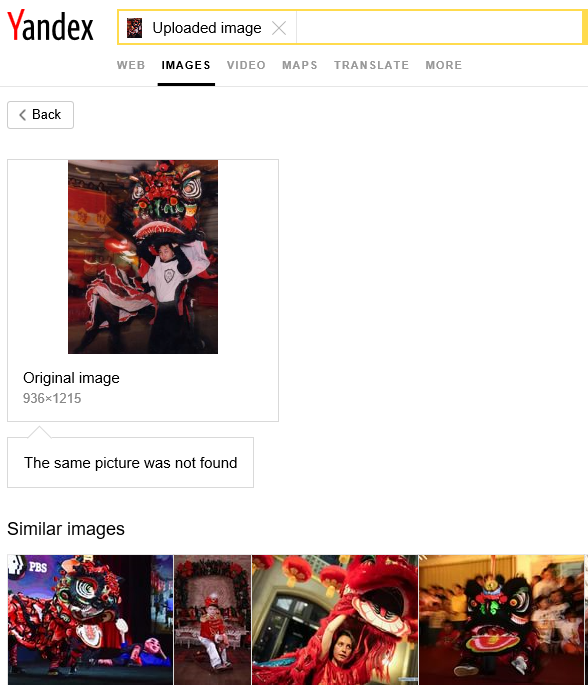 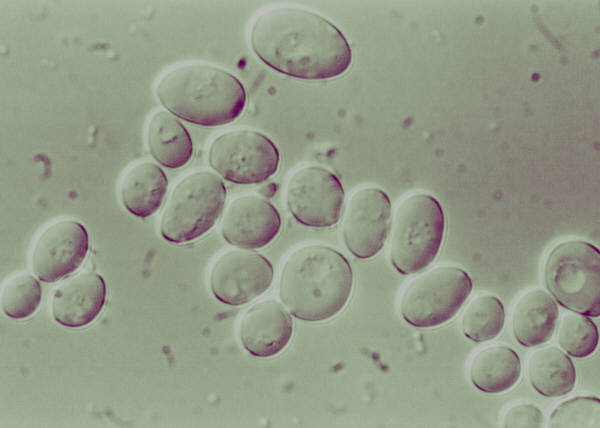 Identification  of malignant cells: Stanford (Durmus et. al 2015)
Restoration
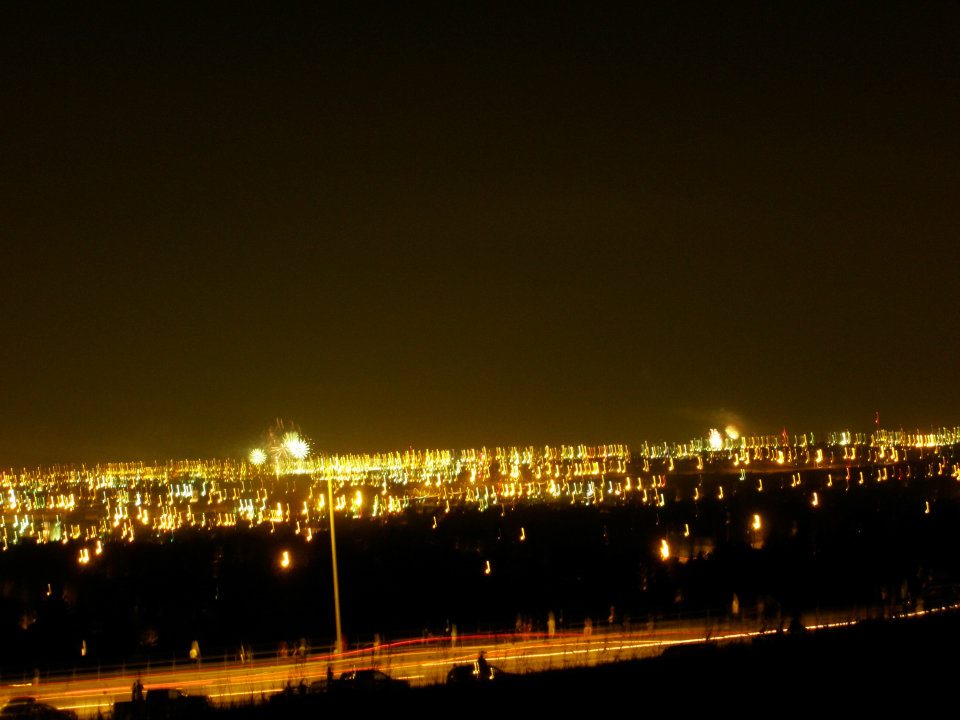 Image-based search engines
Removing imperfections such as blurring
Computer Vision: Higher-Level Courses
CPSC 535: Introduction to image analysis and computer vision
Software Engineering
Concerned with employing systematic ways of producing good software on time and within budget.
A typical person can only hold ~7 concepts in their mind at a time.
A typical computer program consists of more than 7 ‘parts’.
Consequently mechanisms for dealing with this complexity are needed.
Top down approach is one way: break a large (hard to conceive) problem into smaller more manageable parts.
For more information: http://www.cpsc.ucalgary.ca/cpsc_research/areas/evolutionary
Software Engineering (2): Techniques
Agile development
Design patterns
Agile Programming
The focus is on reducing risk by producing a new iteration/version of the software in a short period of time (~1 – 4 weeks).
The project is then evaluated.
The emphasis is on real time and face-to-face communication between developers over written documentation.
Everyone associated with the project is brought together: developers, software testers, project managers and end users.
Benefit: reduced development time with fewer misunderstandings.
Contrast with traditional development: formal processes are followed such as heavily documenting program code.
Versions are produced less frequently than with the agile approach.
Documentation is the way that others understand how the code works.
The client may be periodically be asked to “sign-off” on the software.
Agile Programming (2)
Traditional approaches work well for extremely large projects that require a high degree of reliability.
Agile programming works well for smaller (although still large) projects where having a shorter development time is crucial.
Design Patterns
A design pattern: a way of creating software that has been shown to be been sound under a number of different contexts.
Design patterns are a way of documenting successful past approaches
Top down design: although not one of the formally recognized designed patterns it shares some similarities to those approaches.
Software Engineering: Higher-Level Courses
Software Engineering 301 Analysis and Design of Large-Scale Software I (required for all CPSC majors)
Software Engineering 401 Analysis and Design of Large-Scale Software II 
Software Engineering 403 Software Development in Teams and Organizations 
Software Engineering 437 Software Testing
Software Engineering 471 Software Requirements Engineering 
Software Engineering 511 Software Process and Project Management 
Software Engineering 513 Web-Based Systems 
Software Engineering 515 Agile Software Engineering
Software Engineering: Higher-Level Courses (2)
Software Engineering 521 Software Reliability and Software Quality 
Software Engineering 523 Formal Methods 
Software Engineering 533 Software Performance Evaluation 
Software Engineering 541 Fundamentals of Software Evolution and Reuse
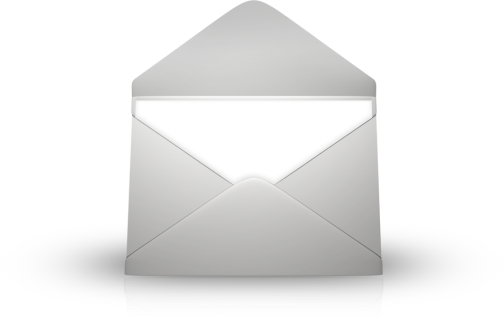 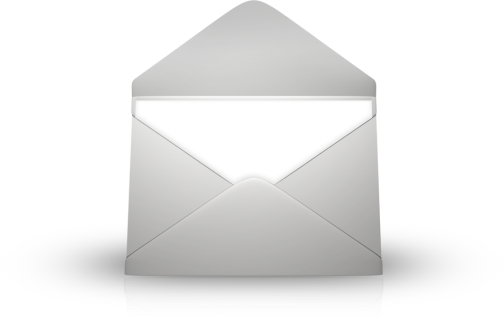 Cheap Viagra!
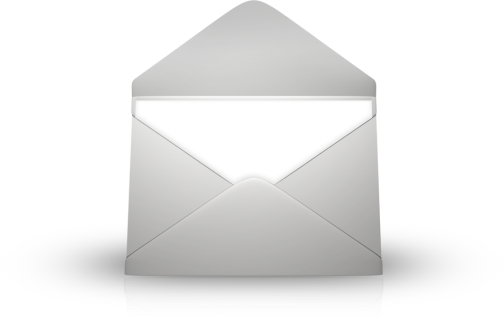 Become rich overnight!
Buy more! Pay less!
Spam generators
Computer Security
It can involve the creation of malicious software (‘malware’)
XXX
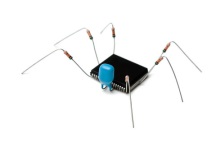 Purpose: learn about how malicious software is created and distributed.
Goal: develop countermeasures to protect computer systems
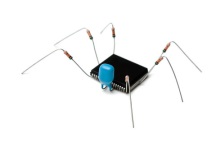 Colourbox
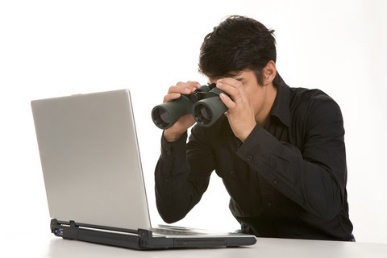 Virus software
For more information: 
http://icis.cpsc.ucalgary.ca/
Colourbox
Spyware
Some Approaches To Computer Security
As just demonstrated, understanding ‘how things work’ is one key component to designing more secure systems.
e.g., Creating viruses and other malware in order to create better defenses against them.
But also the ‘human’ factor must be considered: some security experts think that many security breaches are due to user actions not technical flaws.
But this may require more than just standard ‘security workshops’.
Which Is/Are Fake? Which Is/Are Real?
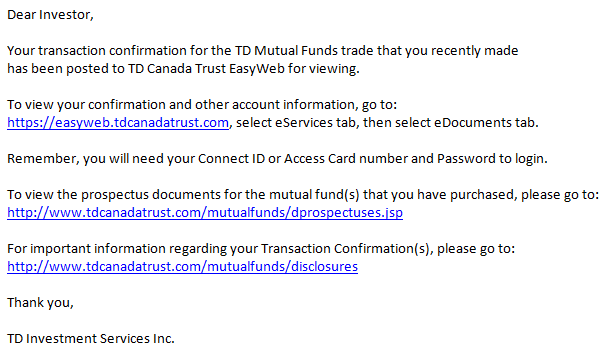 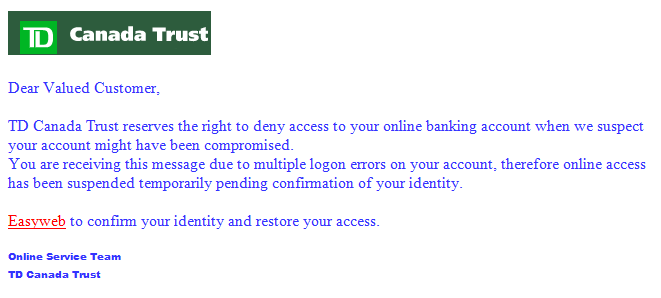 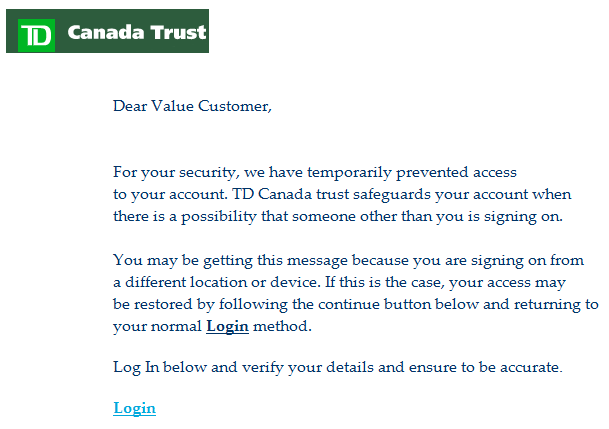 Cryptography
As may have already been described earlier in the semester (depends on the particular assignments), cryptography can play an important role in security.
Transmitting and storing sensitive information.
Cryptography involves the development of new and better approaches for encoding sensitive data (to make unauthorized access harder).
Computer Security: Higher-Level Courses
CPSC 329: Explorations in information security and privacy
CPSC 418: Introduction to Cryptography
CPSC 525: Principles of computer security
CPSC 527: Computer viruses and malware
CPSC 528: Spam and spyware
CPSC 530: Information theoretic security
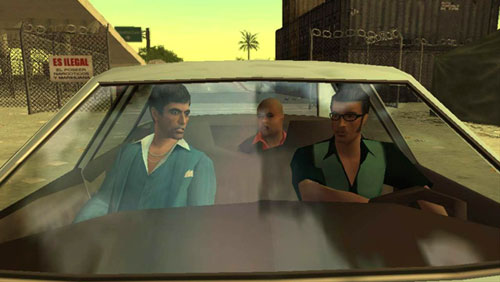 “Scarface: The World is Yours“ © Radical Entertainment
Games Development
Pulls together many areas of Computer Science
The University of Calgary was the first Canadian university to offer this area of study.
<< Warning!!! >>
Blatant advertisement
<< Warning!!! >>
For more information: http://www.cpsc.ucalgary.ca/undergrad/courses_progression/concentration?conc=game
Computer Games: Higher-Level Courses
CPSC 585: Games programming
Actual ‘industry practices’ are taught and applied during the semester
Sound routines, graphics and more
(Lectures have been taught by actual game developers)
After This Section You Should Know
What are some areas of Computer Science
What does each area entail
Some of the sub-areas, techniques employed or issues associated with each area of computer science
Copyright Notification
“Unless otherwise indicated, all images in this presentation are  used with permission from Microsoft.”
slide 42
Sound And Other Special Effects
Unless otherwise indicated they were produced and edited by James Tam :$